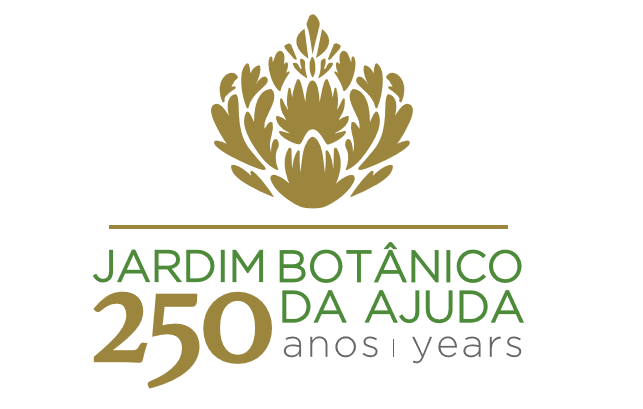 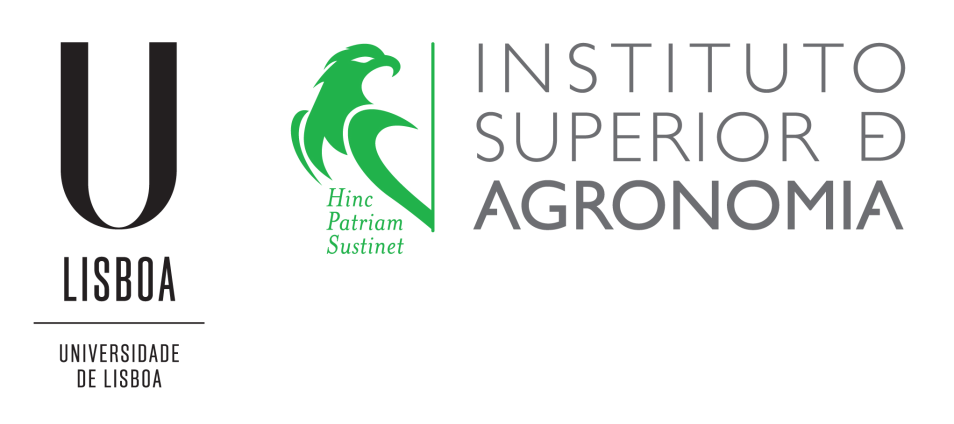 Ficha de inscrição
Nome:
Morada:
Telefone:
E-mail:
Nº contribuinte:

Nº de pessoas inscritas:
Data de inscrição:
Elementos para pagamento:
Custo do jantar – 70€; NIB para transferência bancária: 001800031709216402098; pagamento até 25 de janeiro, pf enviar cópia de comprovativo para botanicoajuda@isa.ulisboa.pt, bem como a ficha de inscrição logo que possível.